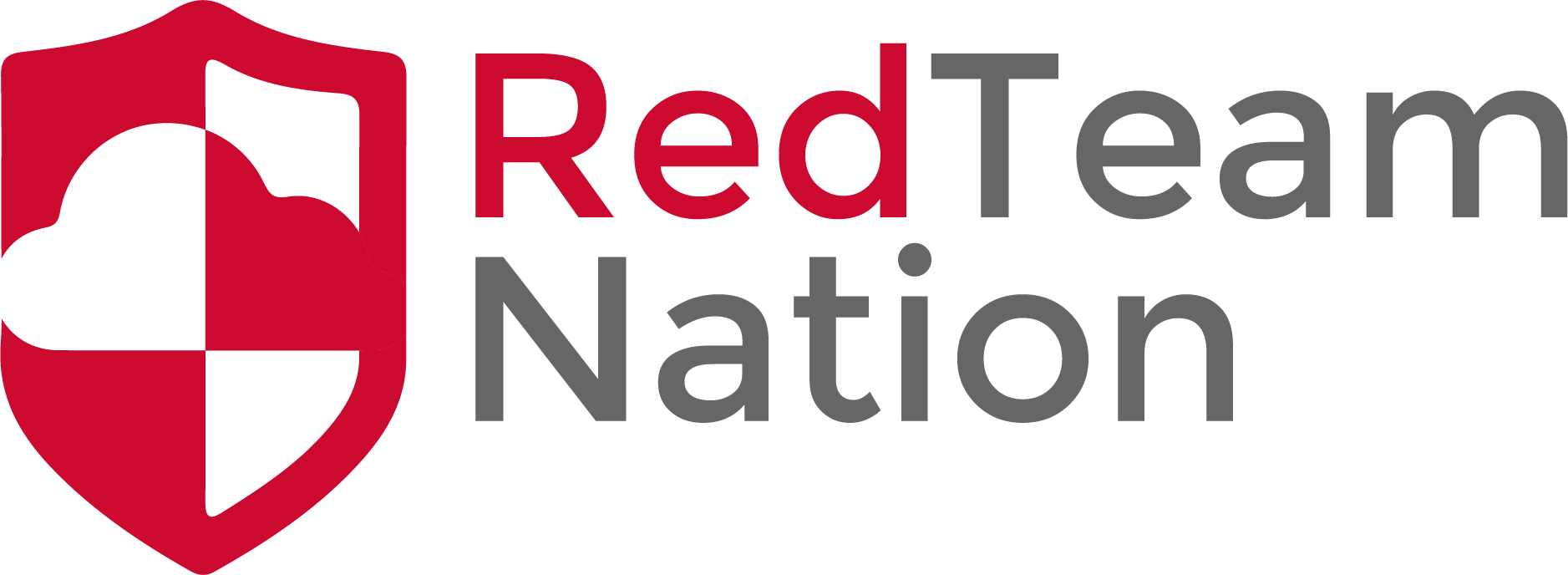 On Site Interview
CEO/Lead Instructor: Brandon Dennis, OSCP
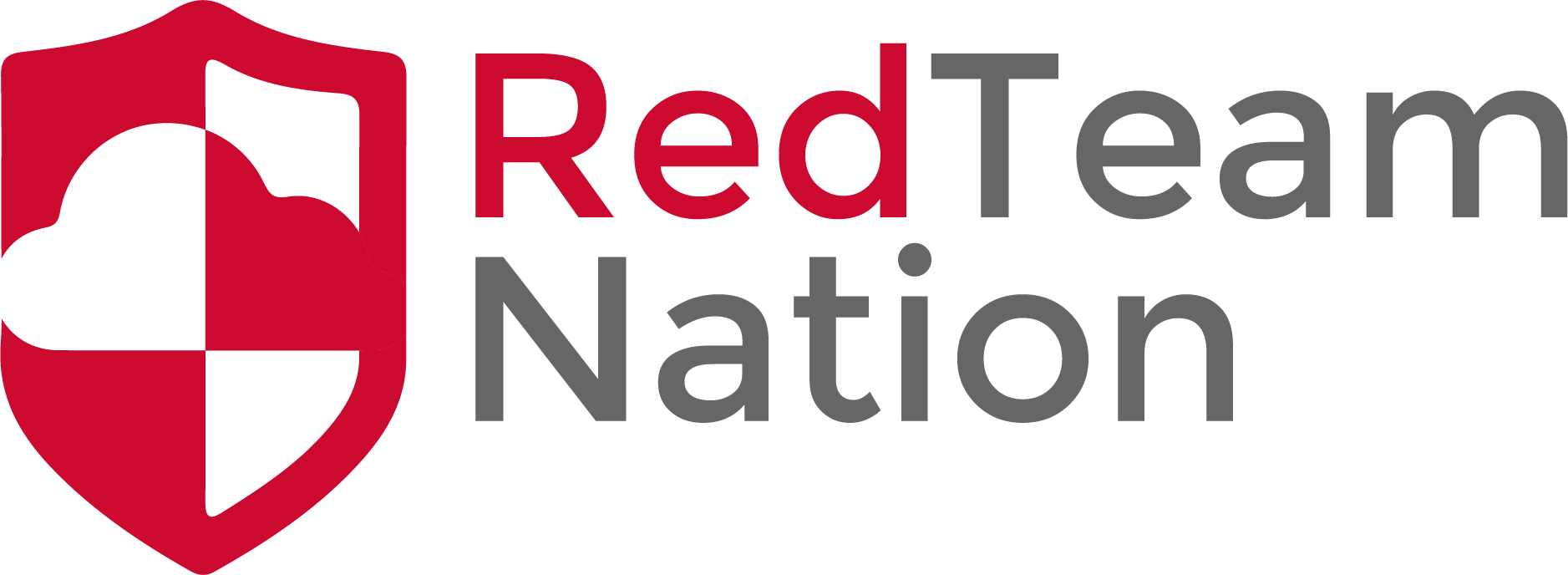 What to Bring
Wear appropriate clothes for the interview and company
At least 20 hard copies of your resume
Notebook with questions and to take notes
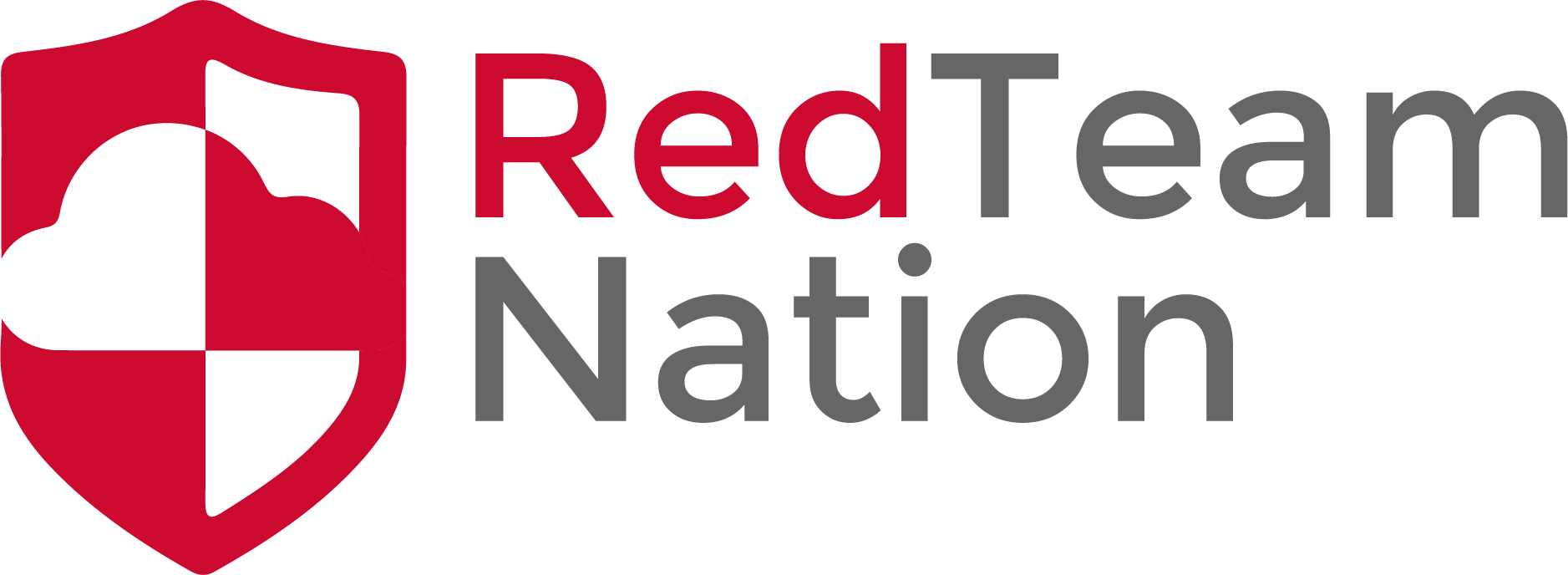 Tips and Tricks
Think out load when being attempting to give an answer
USE THE WHITEBOARD!
Ask follow up questions for clarification
Take a few deep breaths